JGWC 2025年研究会 (JAXA, Sagamihara, May 9-10, 2025)
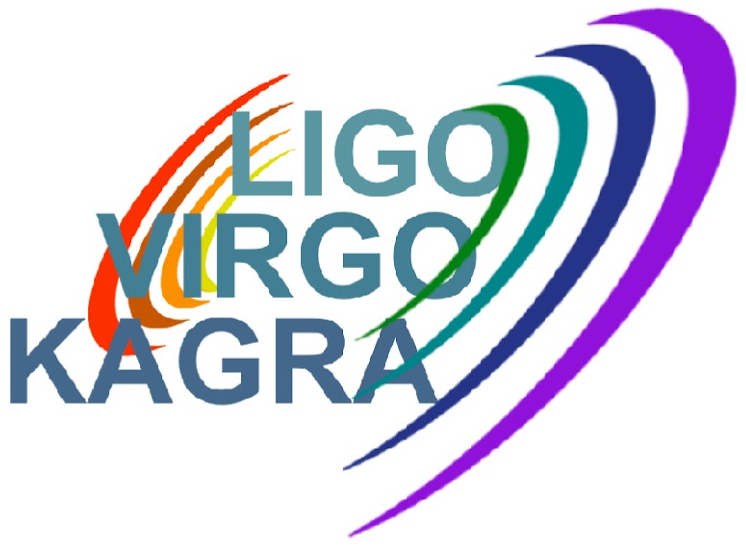 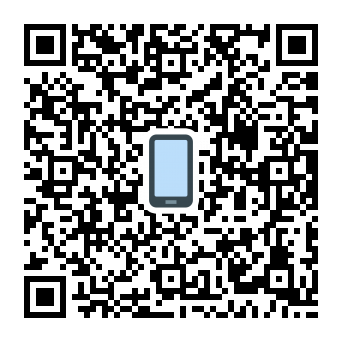 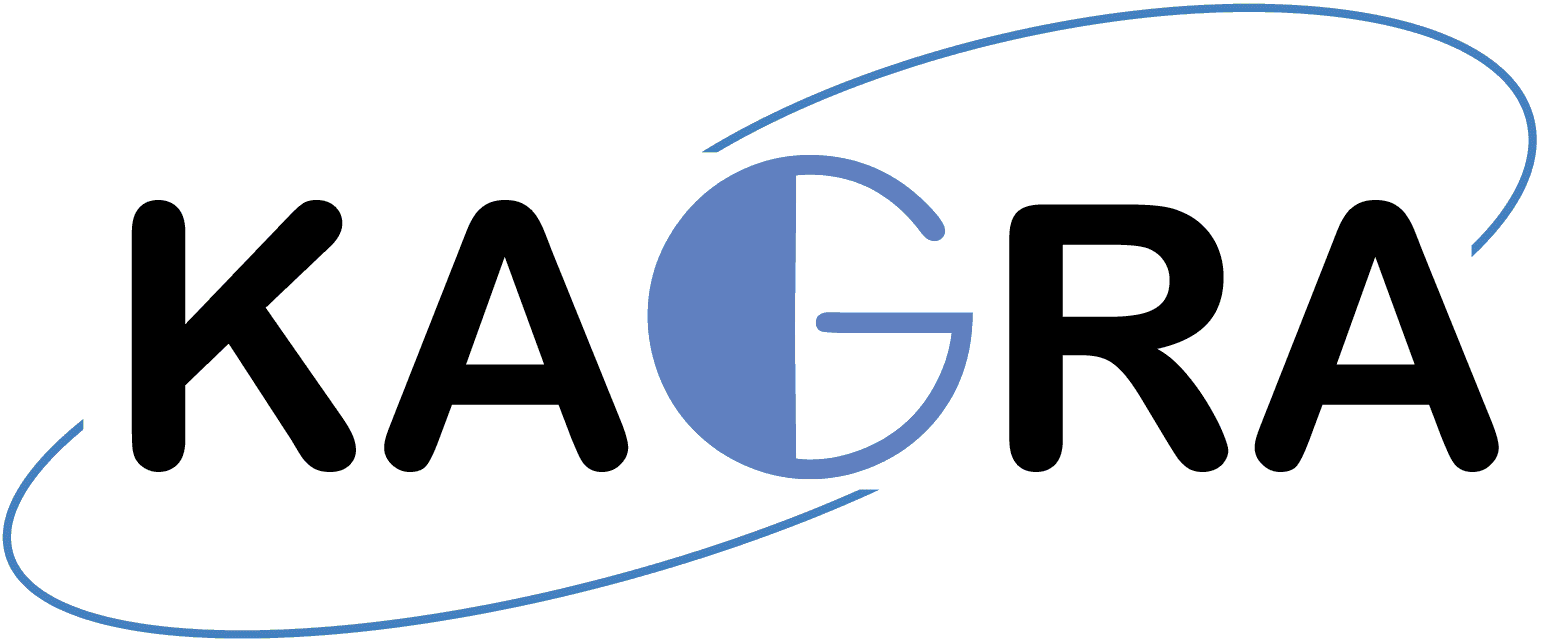 upgrade choices based on sky localization capability
Download online
Yuta Michimura
RESCEU, University of Tokyo
michimura@resceu.s.u-tokyo.ac.jp
A high-frequency upgrade of KAGRA is being considered to probe neutron star physics via binary neutron star (BNS) coalescences. Given the low BNS merger rate, focusing solely on post-merger signals may not be an effective strategy. Even if detected, limited signal-to-noise ratios would make extracting neutron star physics challenging. A key question is whether to prioritize maximizing the BNS range to boost detection rates or enhancing high-frequency sensitivity to improve sky localization and tidal deformability estimation. We estimate the sky localization capability of the LIGO-Virgo-KAGRA network, accounting for detector duty factors. For identical BNS detections, the high-frequency upgrade improves sky localization by ~20% over the broadband option. However, in terms of annual events localized within 1 deg², the broadband upgrade performs better. Adding KAGRA increases this number by about 20%.
KAGRA upgrade options in 2030s
KAGRA 10yr Task Force considers 15 upgrade options for 2030s
Here we consider 4 options out of them  - bKAGRA DRSE: original design sensitivity as a reference
     - BB40: broadband upgrade
     - HFmod: high frequency upgrade     - HF2k or HF3k: dips at 2 kHz or 3 kHz
All assume high-Q suspensionsas planned, 10 dB input frequencyindependent squeezing
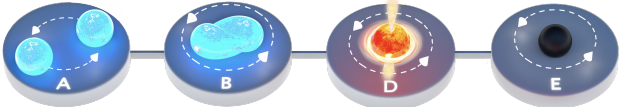 KAGRA upgrade options:
K. Komori, JGW-L2516564
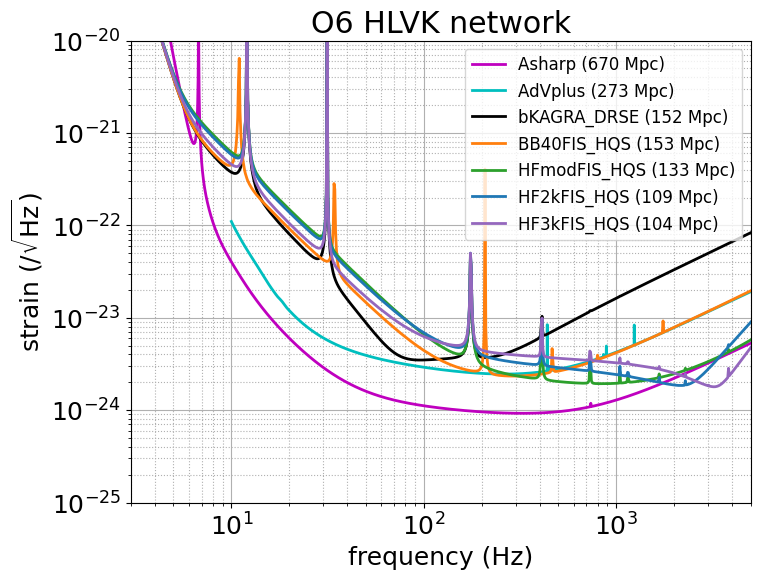 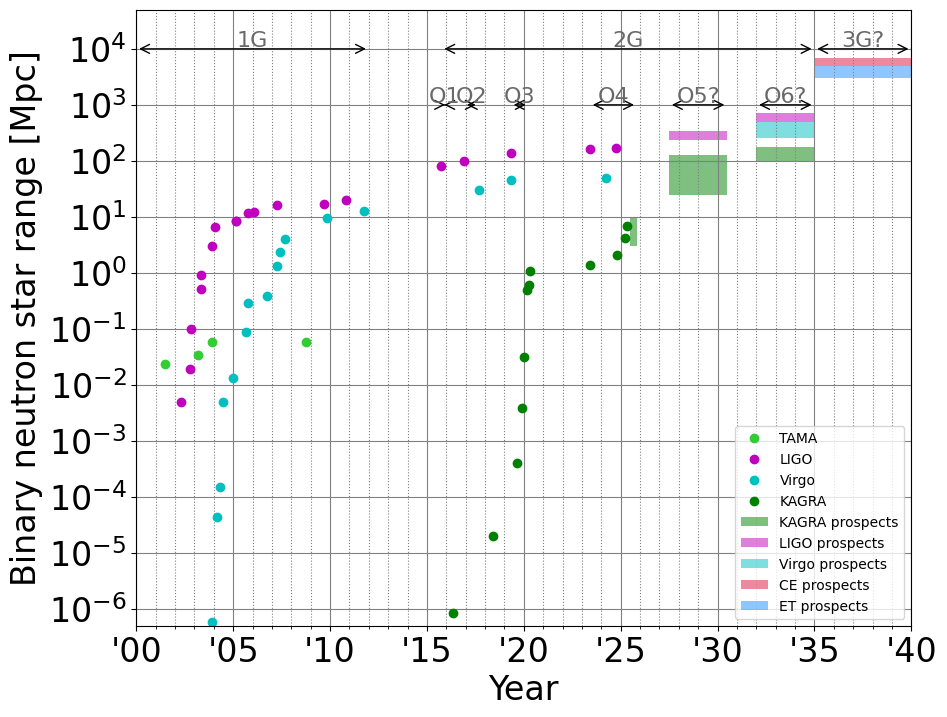 LIGO
O6?
Virgo
O5 target:
25-130 Mpc
O4 target: 10 Mpc
KAGRA
A#: LIGO-T2300041
AdV+: LIGO-T2000012
Sky localization capability including duty factor
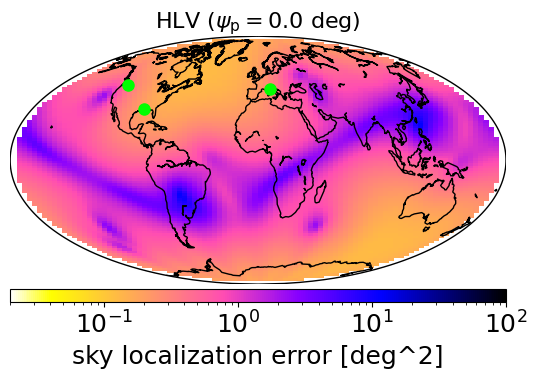 We usually assume a 100% single detector duty factor (left plots) but reducing it to, e.g., 80% (right plots) significantly alters the sky localization distribution across the sky.
HLVK covers 90+% of events
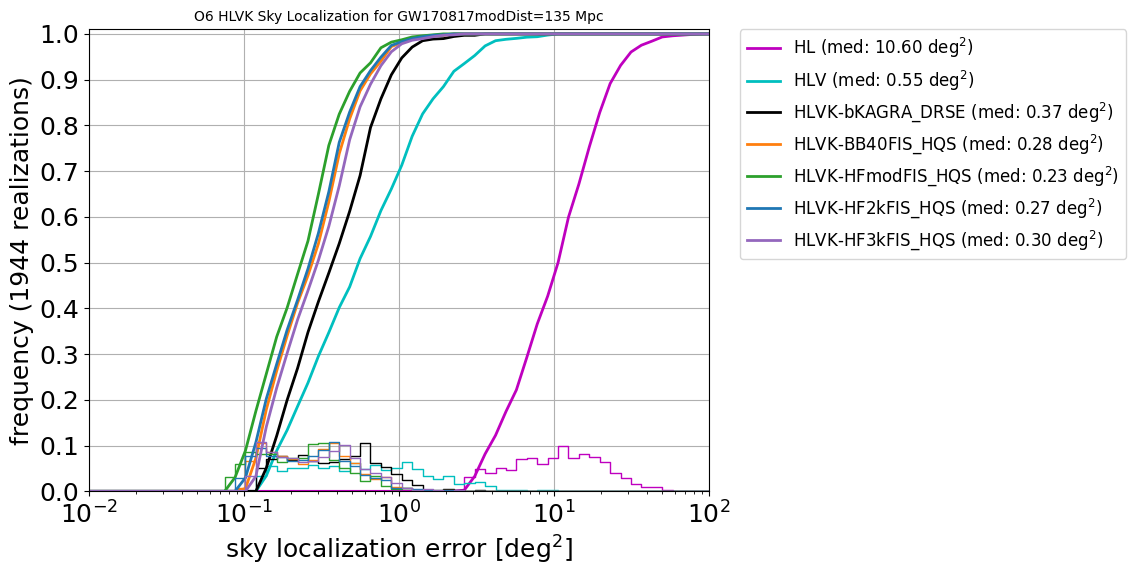 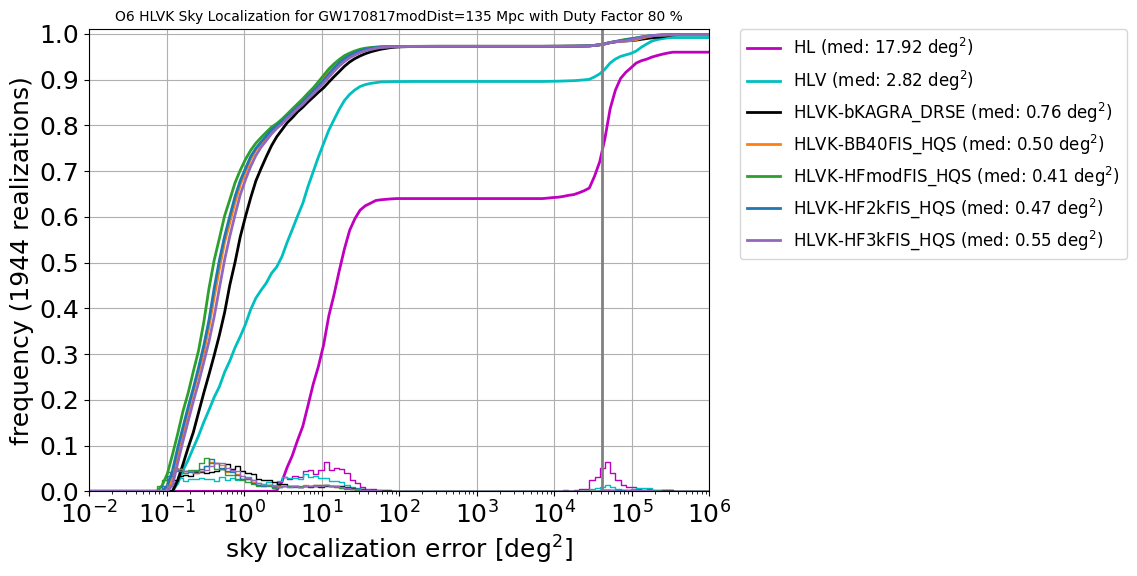 HLVK
HLV
HLVK
HLV
HL
HL
Best is
HFmod
Adding
KAGRA
Single detector detections cannot localize
Better localization from larger network
Some are completely missed due to limited duty factor
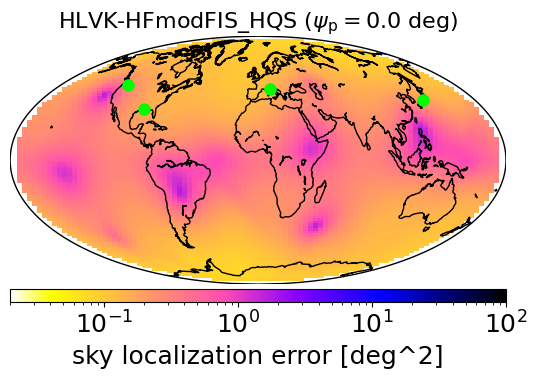 Large fraction is not well localized in HLV case due to limited duty factor
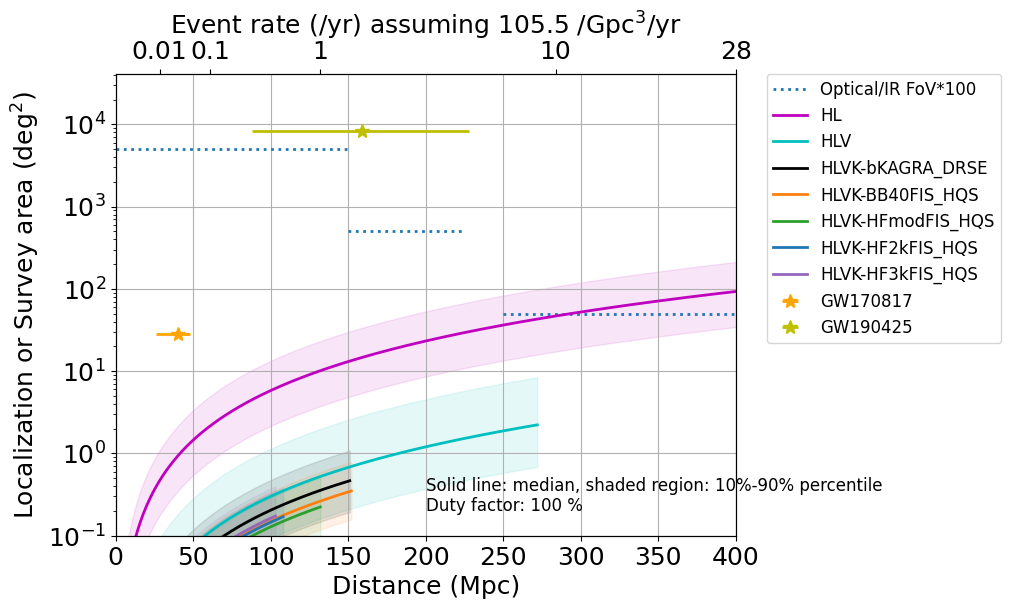 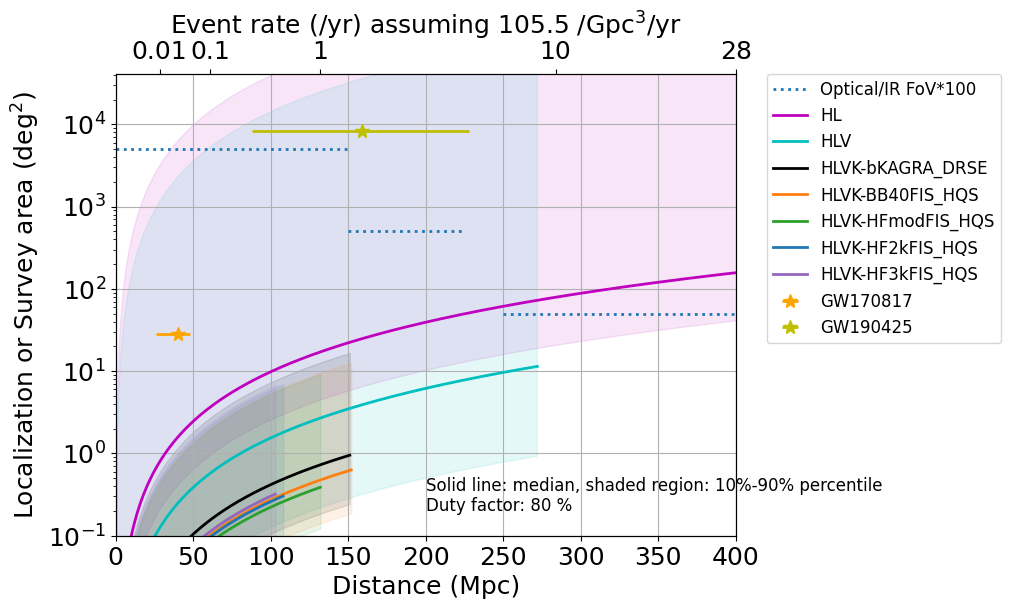 GW190425
Hard to EM follow up
(far + not well localized)
1 m class telescope
HL
Methods and 
Acknowledgements
4 m class
HL
GW170817
8 m class
90% below this line
HLV
HLV
HLVK
median
Sky localization estimated via Fisher analysis using the IMRPhenomD waveform for a GW170817-like binary at redshift z = 0.03 (135 Mpc), sampled over 1944 uniformly distributed combinations of source location and polarization angle [see YM+, PRD 102, 022008 (2018) for details].
This was repeated for all combinations of detectors, and the resulting sky localization distributions were combined according to the network duty factor to obtain the actual sky localization distribution.
Sky localization as a function of distance was plotted using ΔΩ ∝ (SNR)-2  ∝ d², up to the BNS range (the sky-averaged distance at which a BNS signal can be detected with SNR = 8).
Event rate was estimated using O3b estimate of 105.5 /Gpc3/yr, multiplied by volume 4π/3*L3 [LVK, PRX 13, 011048 (2023)]
Treatment of beyond BNS range is of future work.
We would like to thank Masaomi Tanaka for his invaluable input on sky localization requirements from the perspective of optical and infrared follow-up observations.
HLVK
Lucky 10% below this line
Easy to EM follow up
GRB211211A
Most covered by HLVK
GRB230307A
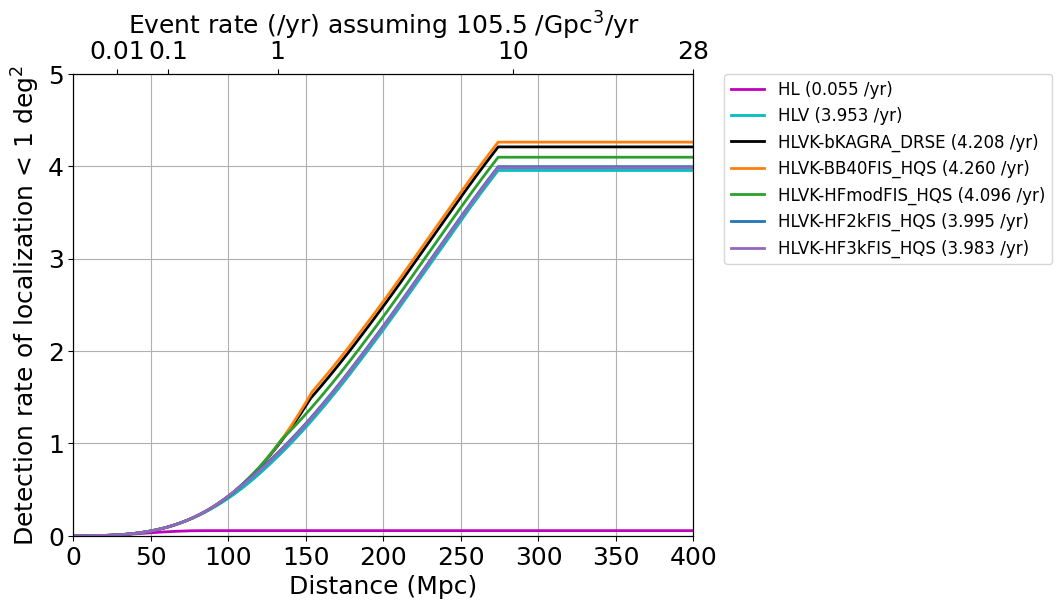 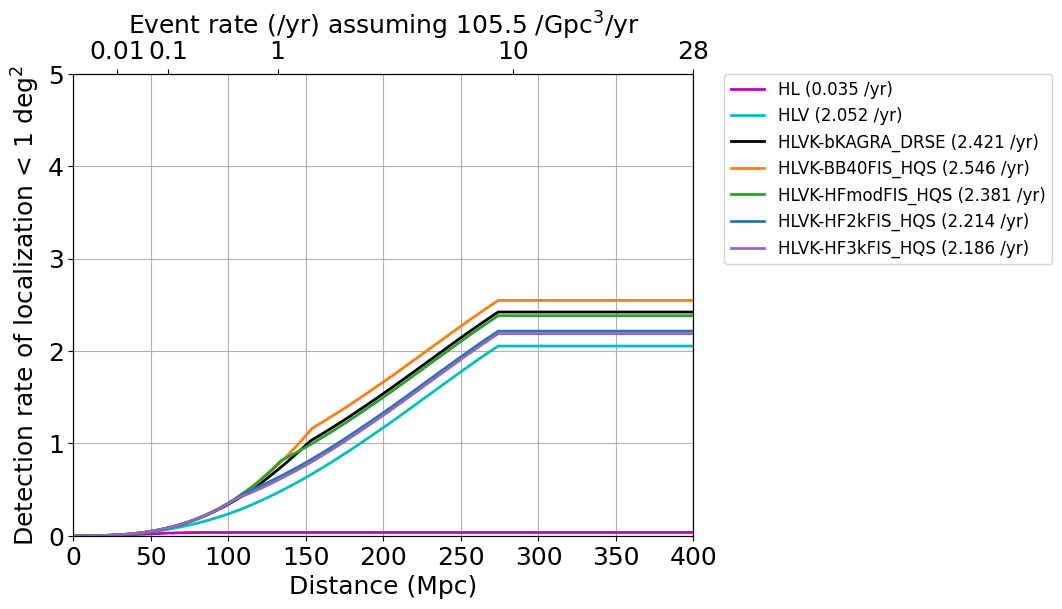 HLVK
Above KAGRA range,
HLV rate is used
HLV
Best is
BB40 due to BNS range
HLVK
Virgo range (HL rate is used above this)
KAGRA range
Detection rate can be estimated by integrating probability x event rate over distance
HLV
HL
HL
Low rate for HL due to low probability
of < 1 deg2 (saturates at ~80 Mpc)
Comparison of upgrades